RAPORT DE ACTIVITATEAn  şcolar: 2023-2024Aria curriculară: „Tehnologii”DIRECŢII 2023 - 2024
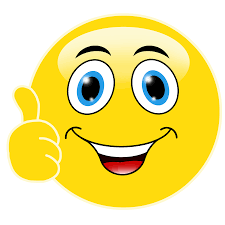 Conform statisticilor preluate de la Casa Corpului Didactic Bacău în anul şcolar 2023 – 2024 au participat la programele de formare continuă 95 de cadre didactice din învăţământul profesional şi tehnic, acestea absolvind următoarele cursuri:
Dezvoltă şi menţine legăturile cu autorităţile şi partenerii sociali, precum şi cu organizaţii neguvernamentale şi instituţii de specialitate
 
Colaborarea cu diverși parteneri cu preocupări și competențe în problematica educației se face în scopul informării acestora asupra ofertei educaționale din teritoriu, a adaptării rețelei de învățământ la strategia de dezvoltare și obținere/suplimentare a resurselor necesare.

CLDPS Bacău şi-a desfăşurat activitatea în anul şcolar 2023 – 2024 prin 6 sedinţe, dintre care o parte în sistem online.

Evaluarea parteneriatelor şcoală – analiza parteneriatelor cu agenţi economici, a activităţii de pregătire practică curentă şi comasată – a fost realizată printr-o inspecţie tematică, prin analiza graficului de pregătire practică, asistenţe la ore și vizite la agenţii economici parteneri, discuţii cu elevii și cadrele didactice, cu directorul unității școlare preuniversitare şi reprezentanţii agenţilor economici parteneri.
RESURSE UTILE PENTRU UNITĂȚILE DIN ÎNVĂȚĂMÂNTUL PROFESIONAL ȘI TEHNIC
https://www.alegetidrumul.ro/noutati
https://www.edu.ro/repere_metodologice_2024_2025_XII
https://www.alegetidrumul.ro/proiecte/evaluarea-unitara-a-rezultatelor-invatarii-in-vederea-imbunatatirii-calitatii-invatarii-la-locul-de-munca-evrica-
https://gnac.montivagant.ro/
2024-2025
CERCURI METODICE
MACHETE ME-CNDIPT
DE FĂCUT – 13 SEPTEMBRIE – 20 OCTOMBRIE 2024
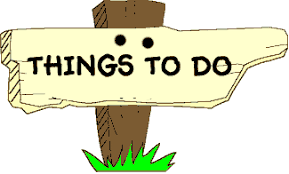 2024-2025
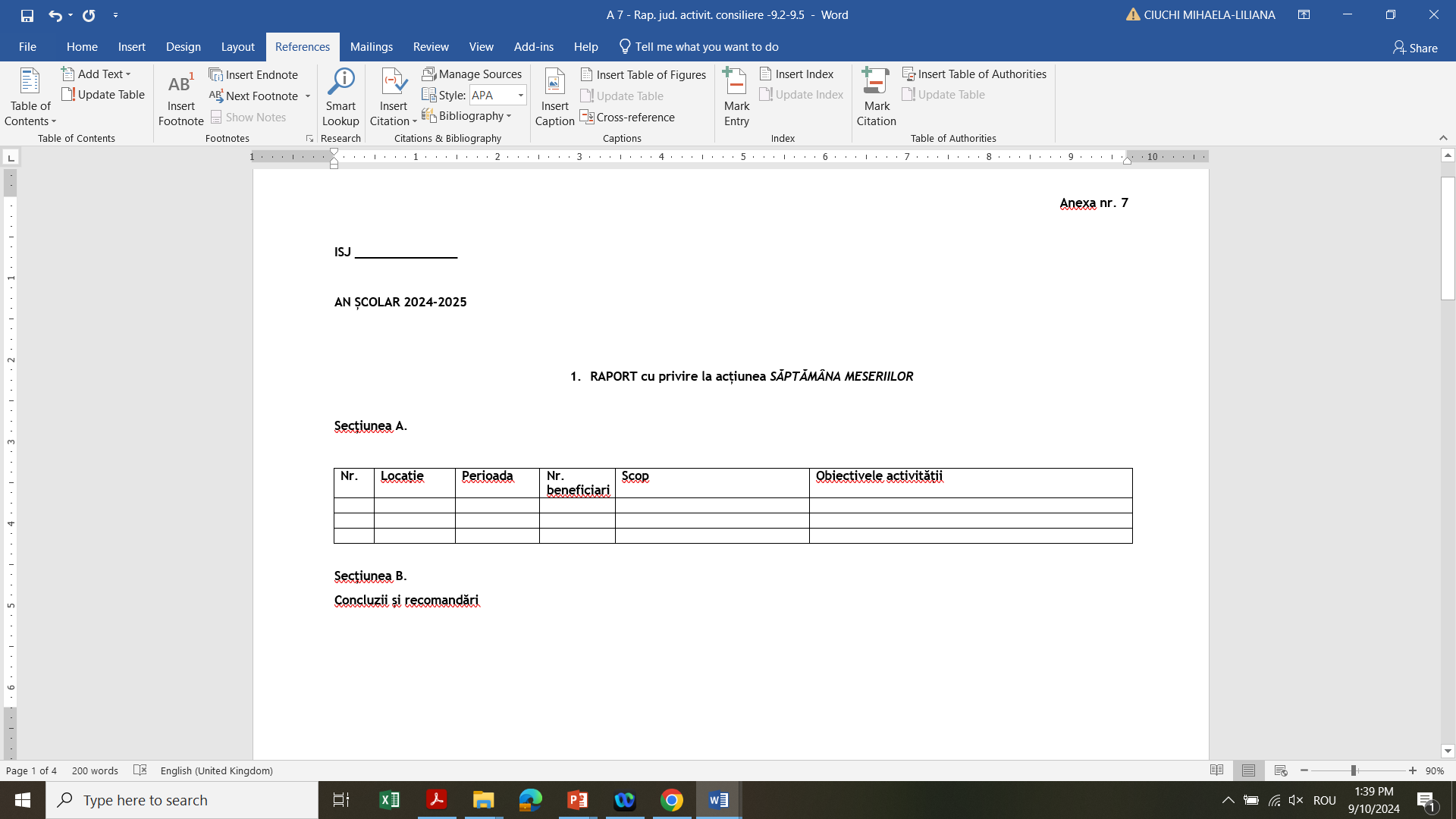 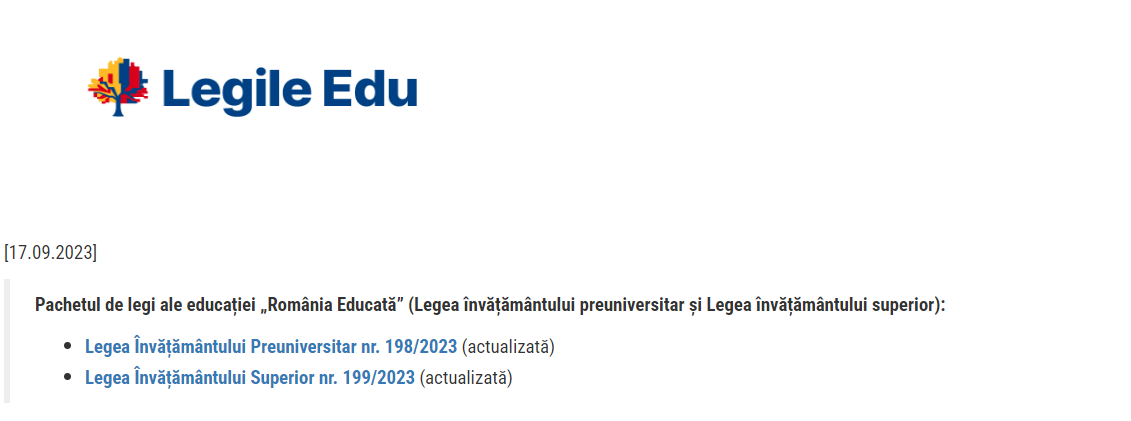 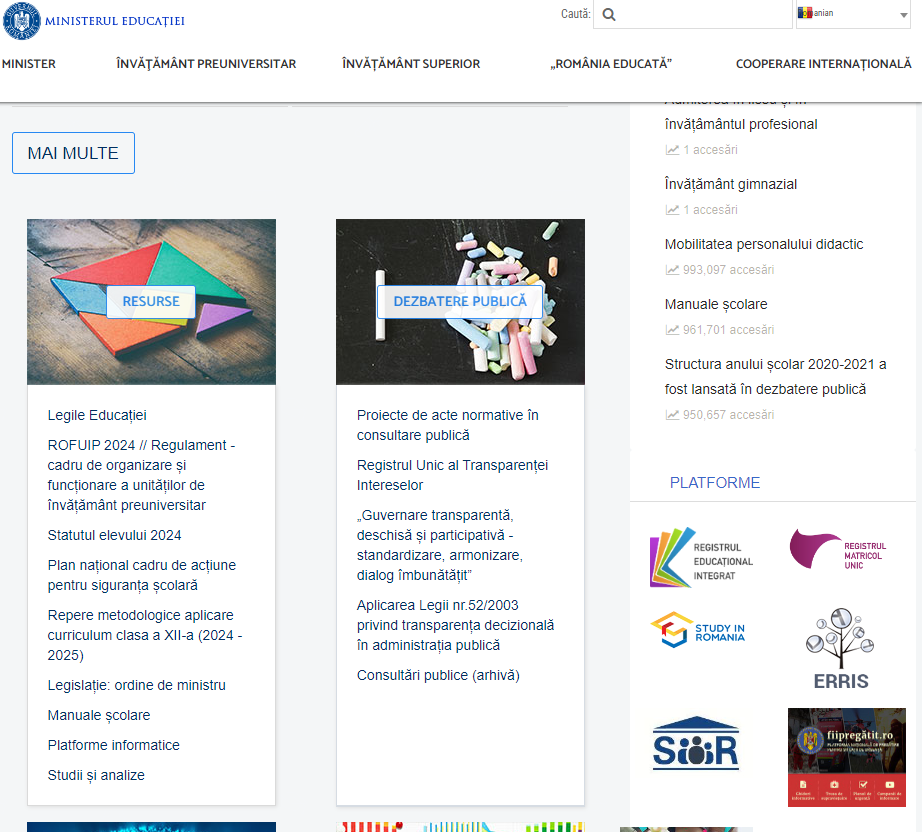 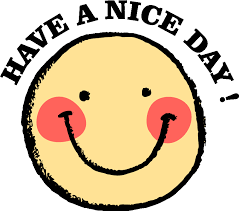